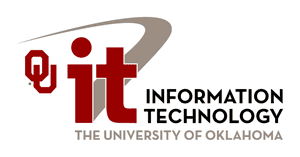 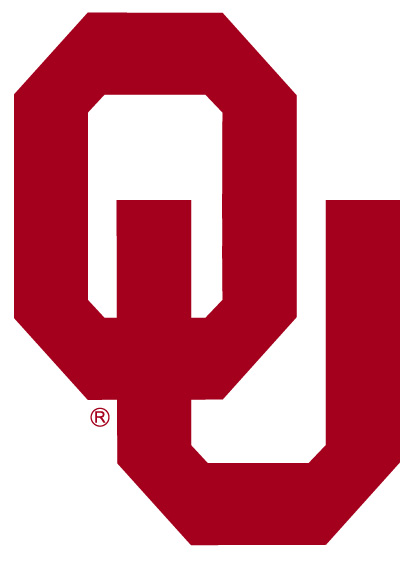 Oklahoma Science, Technology, Engineering, and Mathematics (STEM) Mentorship Program
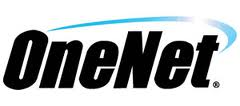 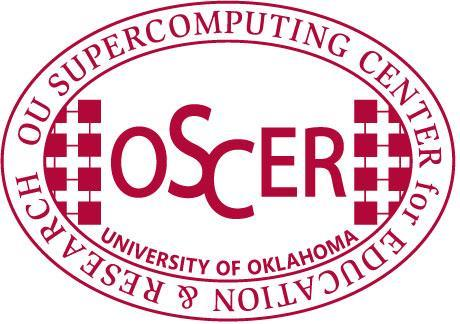 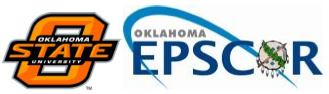 What is the OITMP?
The Oklahoma STEM Mentorship Program is an educational outreach connecting networking professionals from OU, OneNet, and other institutions with students in the technology field.


It is part of an NSF grant to enhance Oklahoma’s educational and research capability through network improvements.
http://www.oscer.ou.edu/ostemmp.php
2
Job Shadowing
The goal:  

 
 IDENTIFY, DEVELOP and RECRUIT Talent


Activities include:
Presentations to students throughout OK
Job shadowing opportunities (on-site & virtual)
http://www.oscer.ou.edu/ostemmp.php
3
Job Shadowing
On-Site
Schedule a time with us to see what we do!
Virtual
e-mail us at network@ou.edu (OU IT Network Team)
Facebook: oknetworkmentor@groups.facebook.com
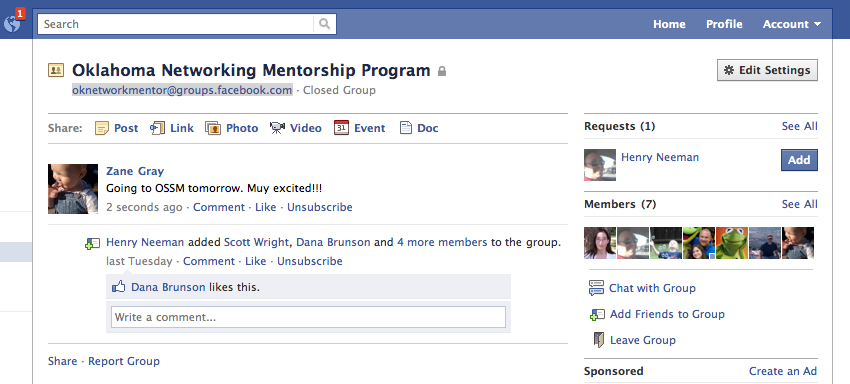 http://www.oscer.ou.edu/ostemmp.php
4
Other Opportunities/Resources
Jobs at OU
http://jobs.ou.edu

Jobs at OneNet
http://www.okhighered.org/job-opportunities/
http://www.oscer.ou.edu/ostemmp.php
5
About This Presentation
What do I do in the IT field?
Lessons learned for getting this job.
Recommendations for keeping the job.
Being successful in this field.
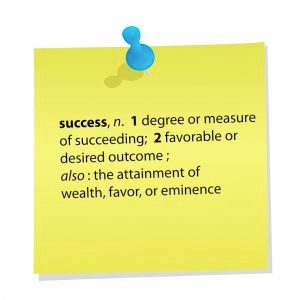 http://www.oscer.ou.edu/ostemmp.php
6
About This Presentation (cont.)
(But not this time…)
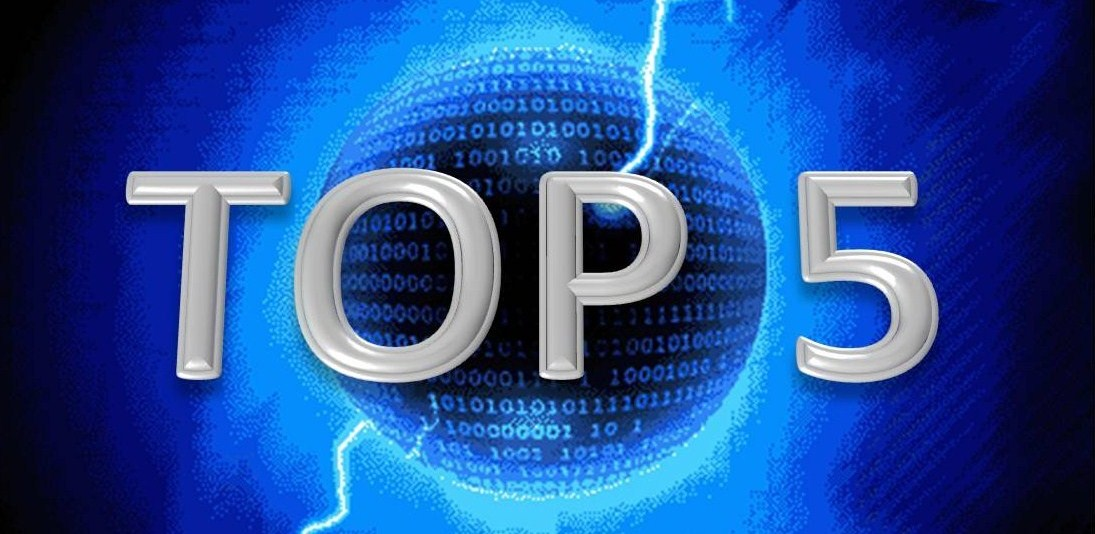 [Cyber Security] 
Things that keep
Me awake at night…
http://www.oscer.ou.edu/ostemmp.php
7
Number 5…
The Users…
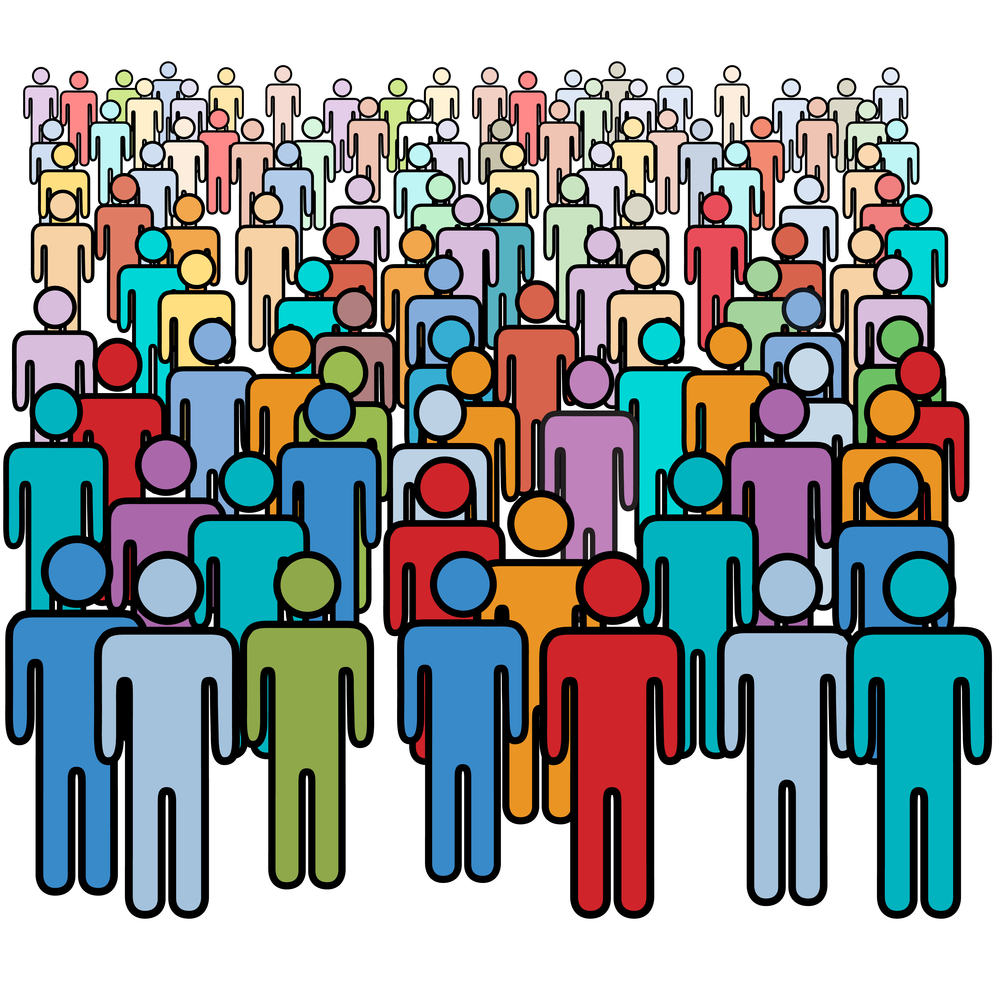 http://www.oscer.ou.edu/ostemmp.php
Number 5…
The Users…
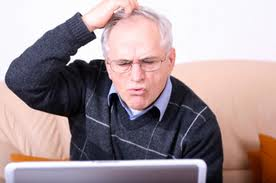 http://www.oscer.ou.edu/ostemmp.php
Number 5…
The Users…
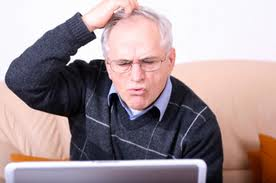 Only has a computer because a grandchild gave it to him

Assumes all e-mails are legitimate

Typically a member of several botnets
Too intimidated
to ask questions
http://www.oscer.ou.edu/ostemmp.php
Number 5…
The Users…
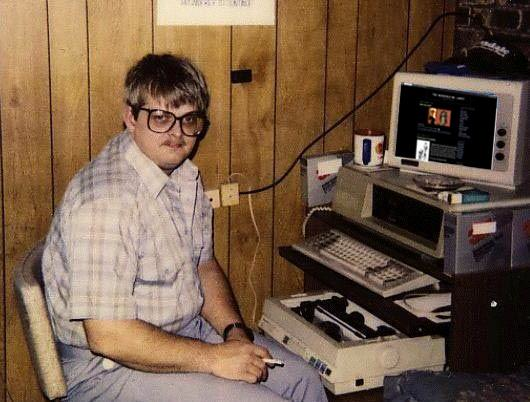 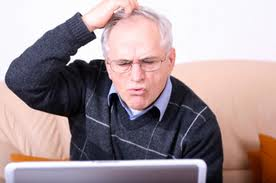 Too intimidated
to ask questions
http://www.oscer.ou.edu/ostemmp.php
Number 5…
The Users…
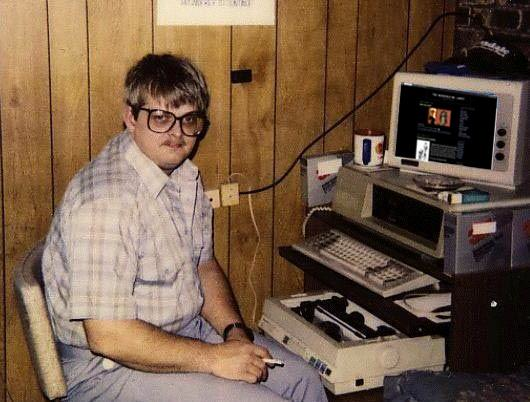 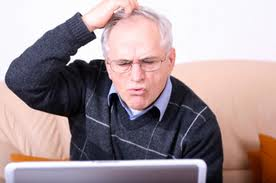 Extremes
Fluent in at least three languages, including Klingon, Gallifreyan, and the binary language of moisture vaporators.

Devorkian keyboard layout.

Member of a local Cyber Security club.

Calls Help Desks to let them know what is wrong.
http://www.oscer.ou.edu/ostemmp.php
Number 5…
The Users…
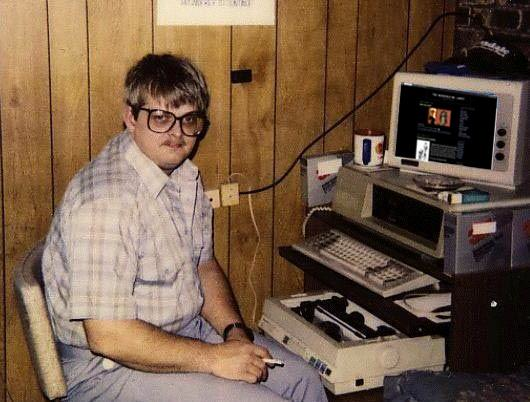 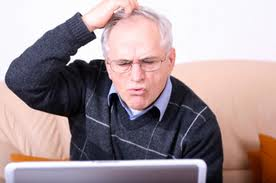 Too intimidated
to ask questions
Calls Help Desks
to let them know
what is wrong
http://www.oscer.ou.edu/ostemmp.php
Number 5…
The Users…
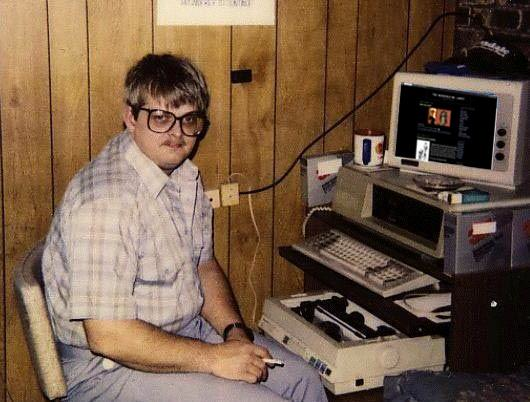 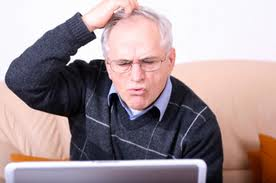 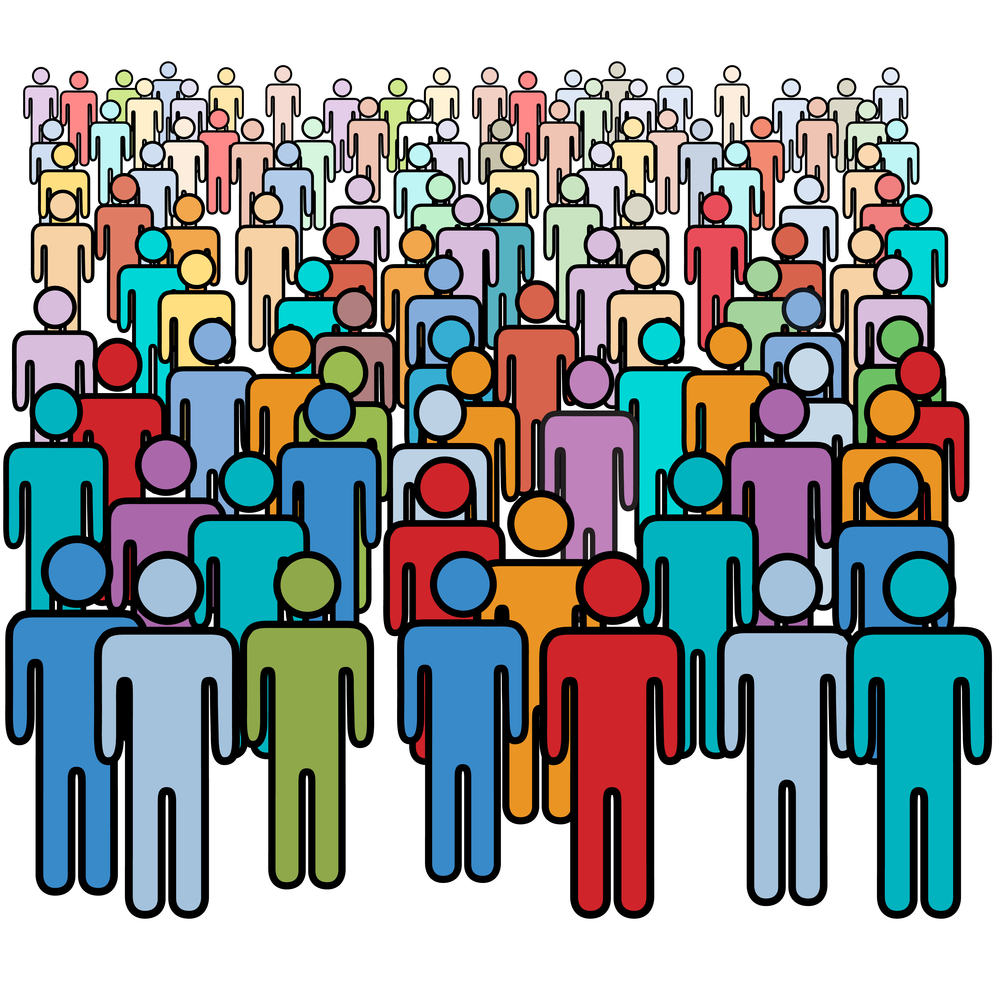 Too intimidated
to ask questions
Calls Help Desks
to let them know
what is wrong
The rest of us…
http://www.oscer.ou.edu/ostemmp.php
Number 5…
The Users…
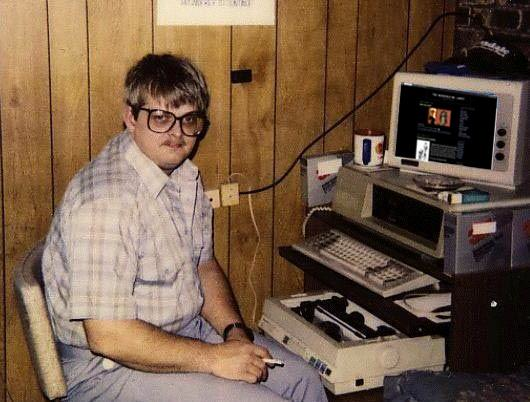 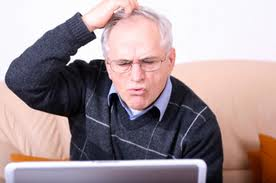 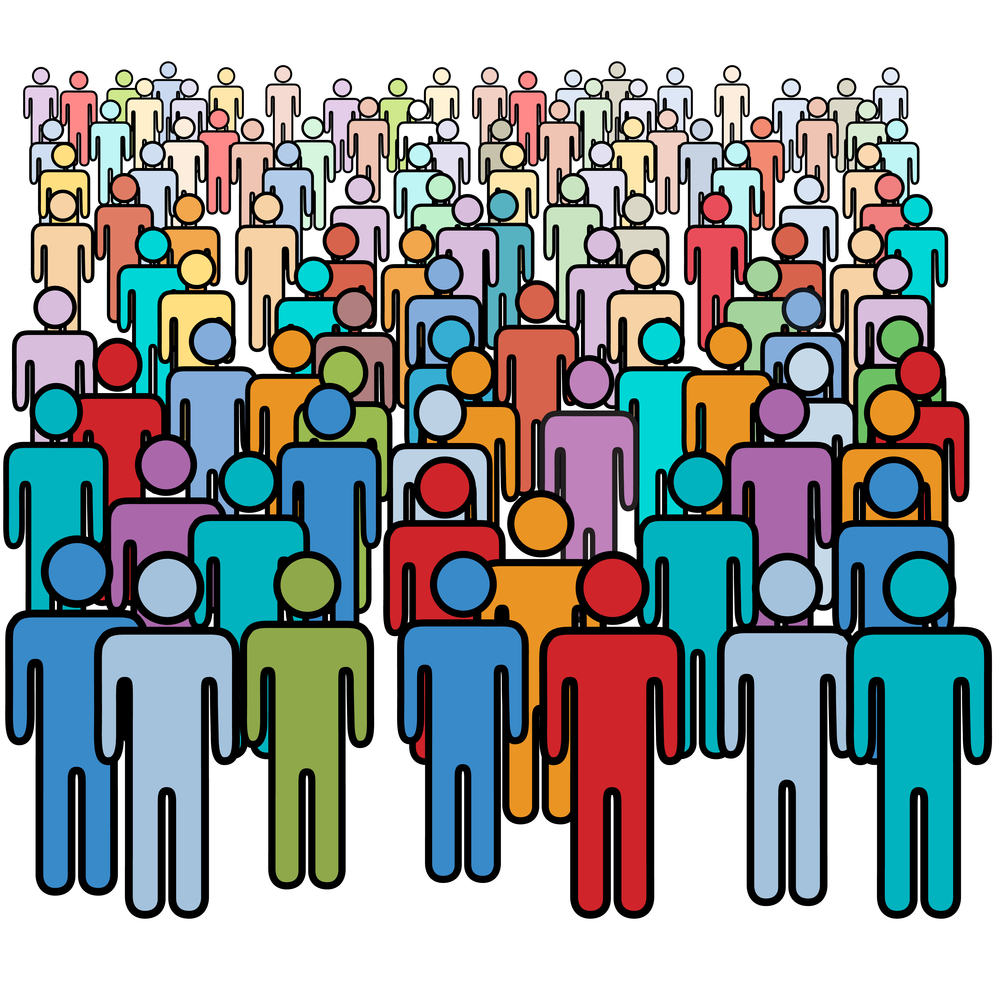 Too intimidated
to ask questions
Calls Help Desks
to let them know
what is wrong
The rest of us…

AKA:
“ID10T”
“Loose nut between keyboard and chair”
http://www.oscer.ou.edu/ostemmp.php
Number 5…
User education is important!!!
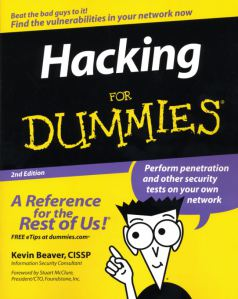 http://www.oscer.ou.edu/ostemmp.php
Number 5…
User education is important!!!
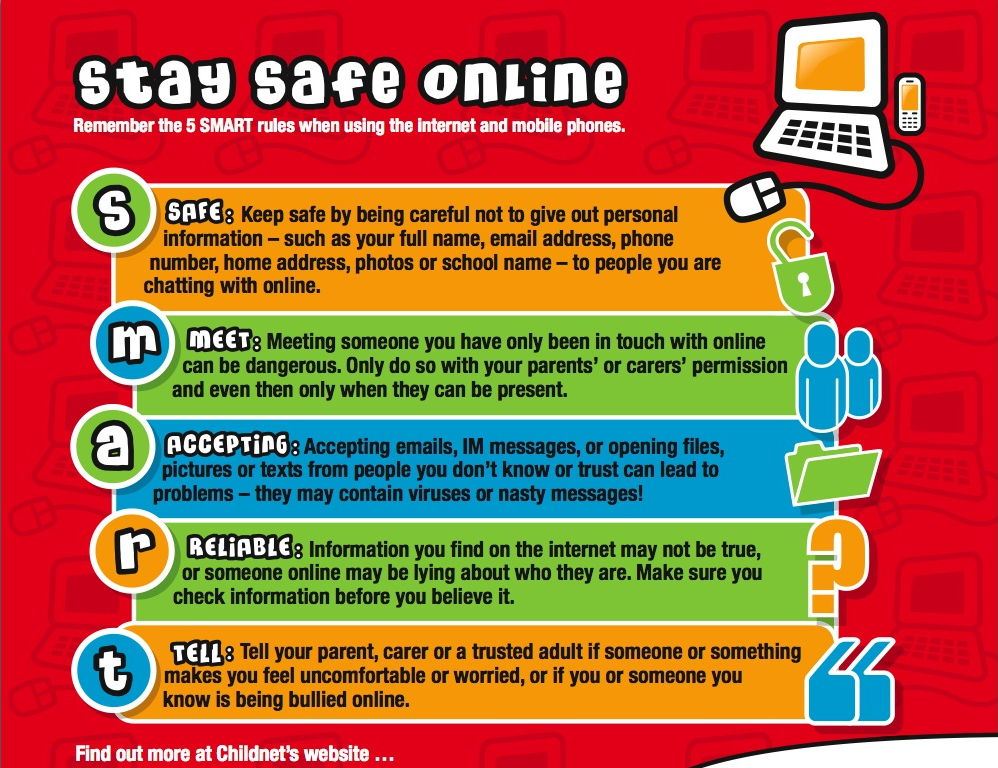 http://www.oscer.ou.edu/ostemmp.php
Number 4…
“Expectation” vs. “Reality”
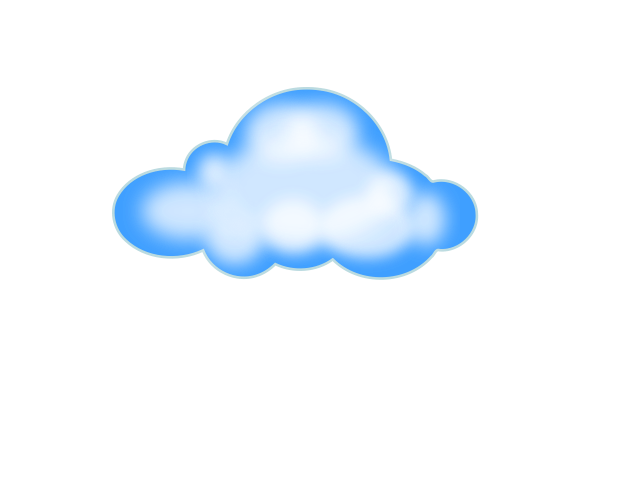 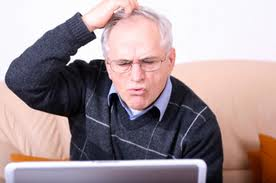 Example: The “firewall”…
http://www.oscer.ou.edu/ostemmp.php
Number 4…
The “Firewall”… (or: “User Expectations”)
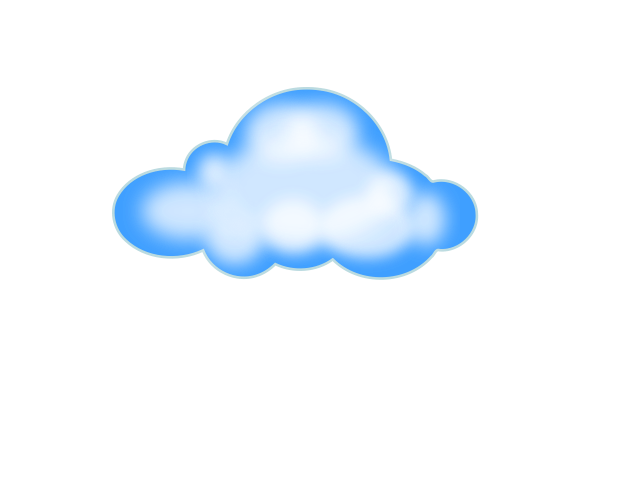 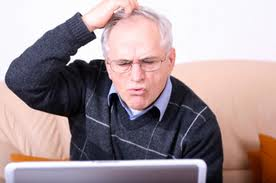 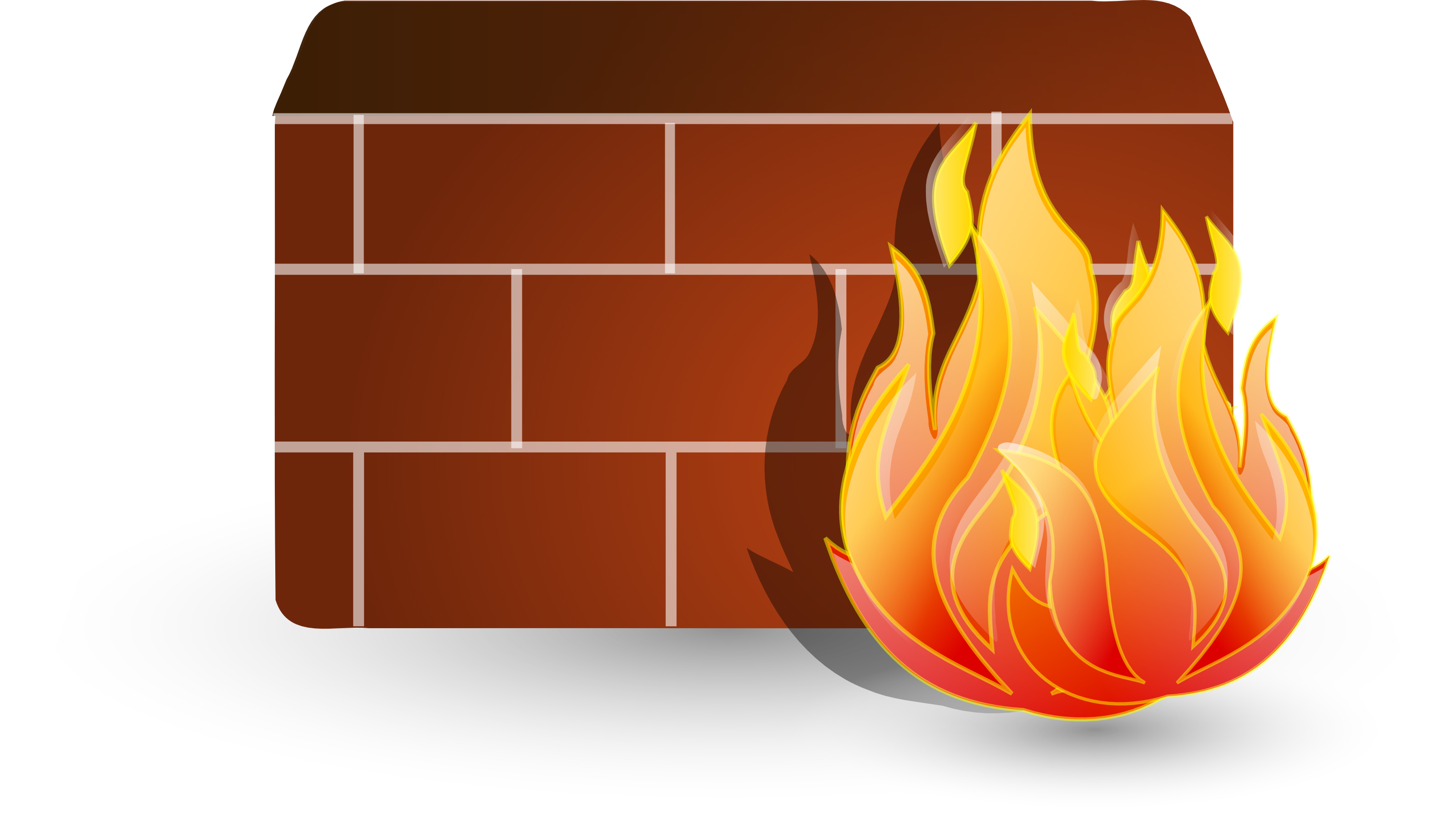 Internet
Users assume that there is a “firewall” between them and the Internet.
http://www.oscer.ou.edu/ostemmp.php
Number 4…
The “Firewall”… (or: “User Expectations”)
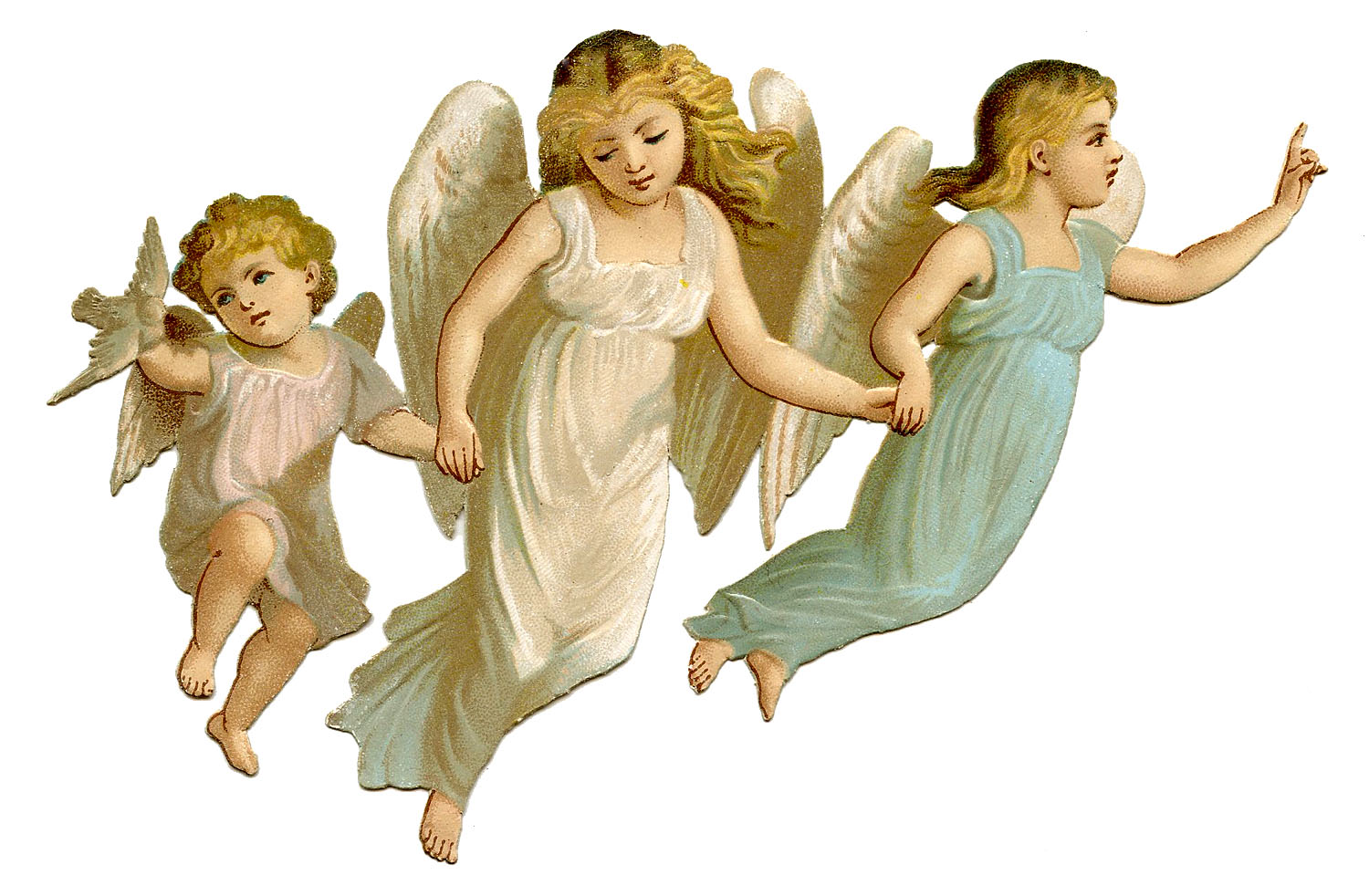 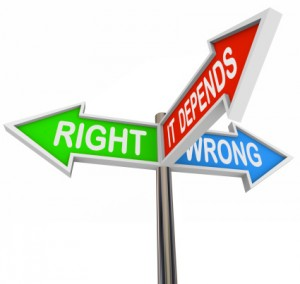 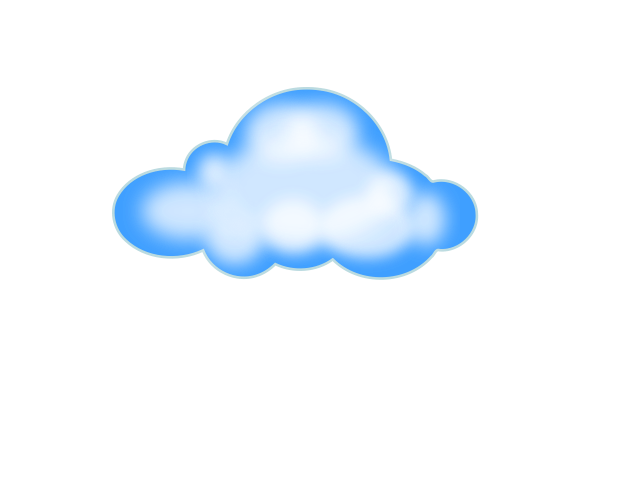 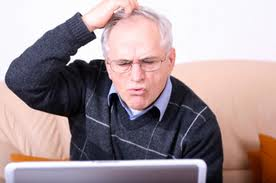 Internet
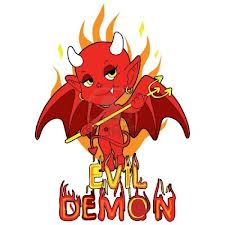 EXPECTATION: This “firewall” is a “morality filter” that separates the “good” from the “bad”.
http://www.oscer.ou.edu/ostemmp.php
Number 4…
The “Firewall”… (or: “User Expectations”)
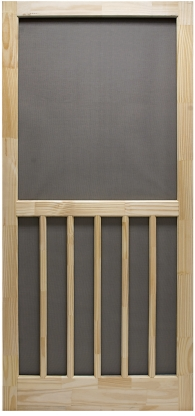 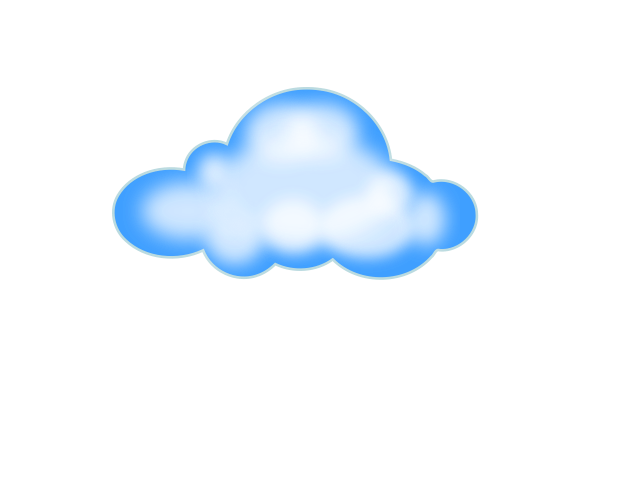 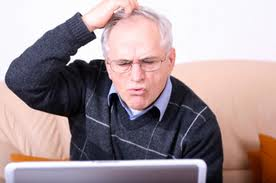 Internet
REALITY: IT knows that firewalls are just a “screen door”.
http://www.oscer.ou.edu/ostemmp.php
Number 4…
“Expectation” vs. “Reality”
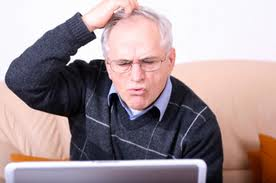 Firewall is just one example…
IT is watching everything that I do…

Wireless is available everywhere for free…

My antivirus software can clean up anything…

What works at home should work in the corporation…
http://www.oscer.ou.edu/ostemmp.php
Number 3…
Governance and “Big Data”
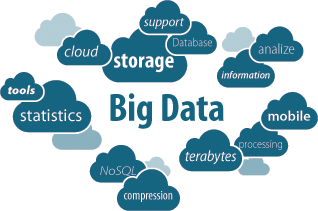 http://www.oscer.ou.edu/ostemmp.php
Number 3…
Governance and “Big Data”
Active Directory
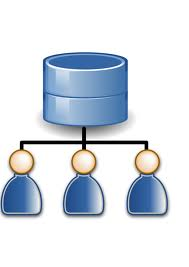 http://www.oscer.ou.edu/ostemmp.php
Number 3…
Governance and “Big Data”
Active Directory
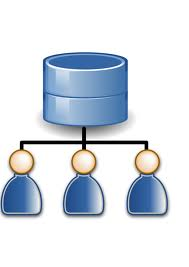 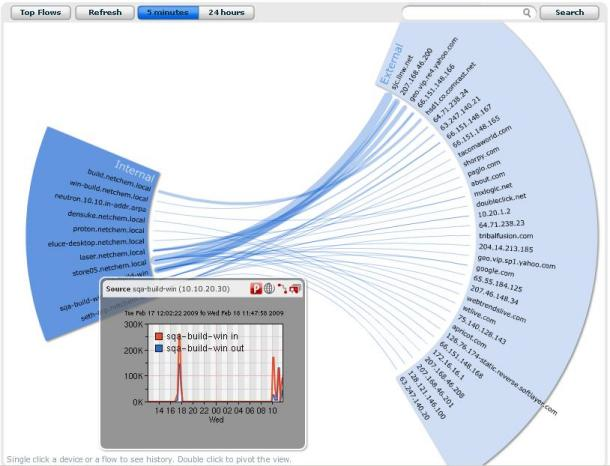 NetFlow Data
http://www.oscer.ou.edu/ostemmp.php
Number 3…
Governance and “Big Data”
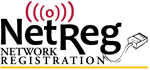 Active Directory
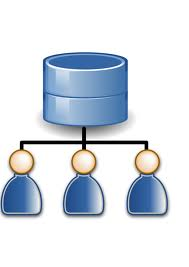 MAC Address
Database
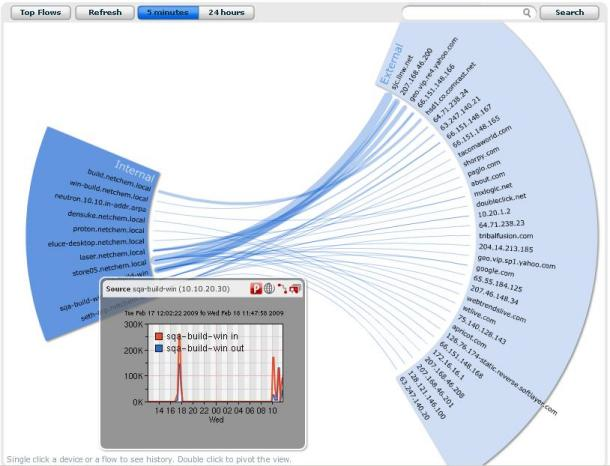 NetFlow Data
http://www.oscer.ou.edu/ostemmp.php
Number 3…
Governance and “Big Data”
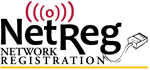 Active Directory
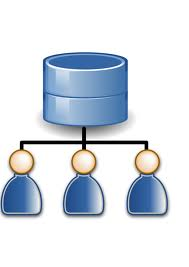 MAC Address
Database
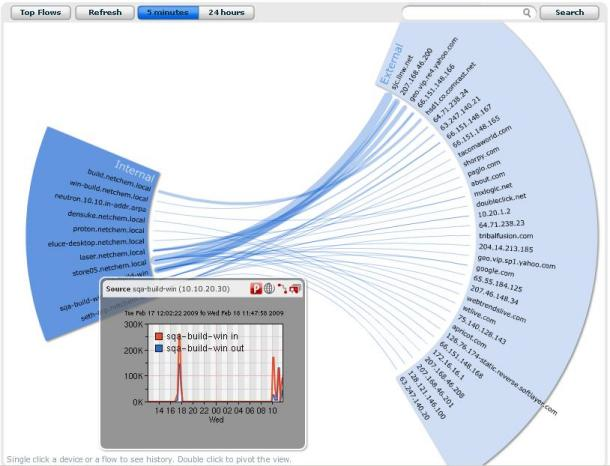 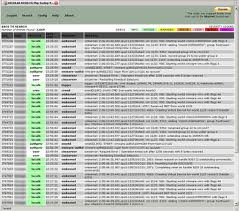 Syslog Data
NetFlow Data
http://www.oscer.ou.edu/ostemmp.php
Number 3…
Governance and “Big Data”
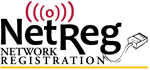 Active Directory
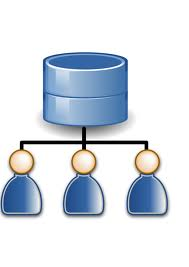 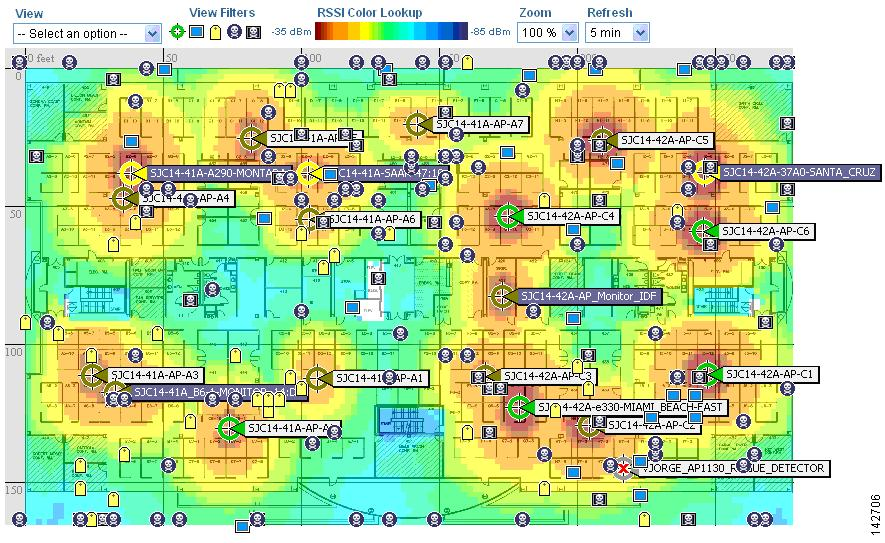 MAC Address
Database
Wireless Location
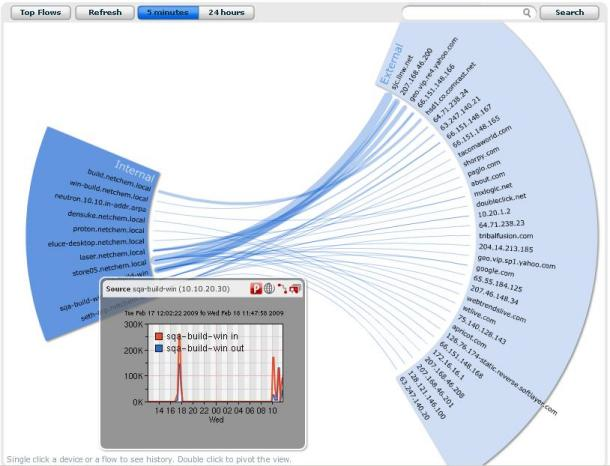 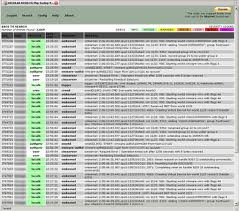 Syslog Data
NetFlow Data
http://www.oscer.ou.edu/ostemmp.php
Number 3…
Governance and “Big Data”
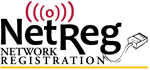 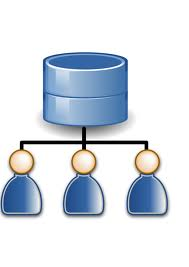 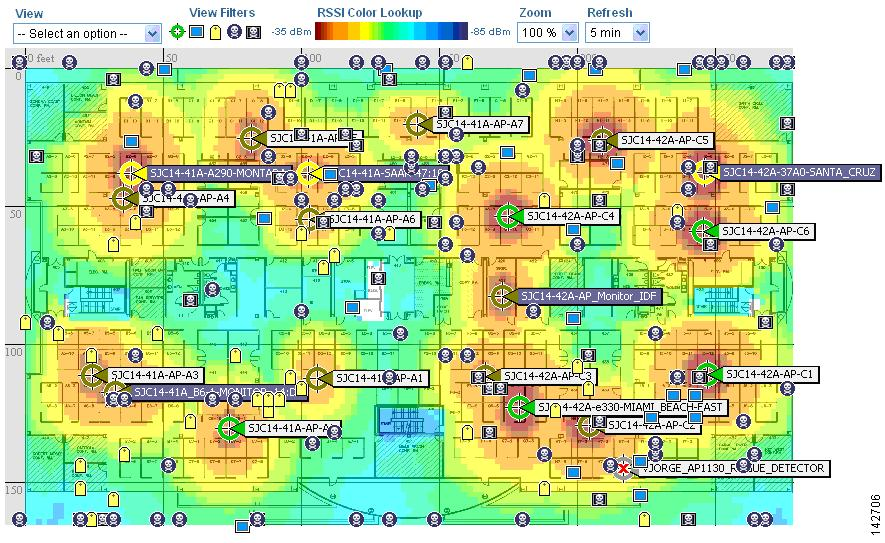 Independently, these are “benign”.

Tie them together, and you may create privacy concerns!

Worse yet, who watches the watchmen?
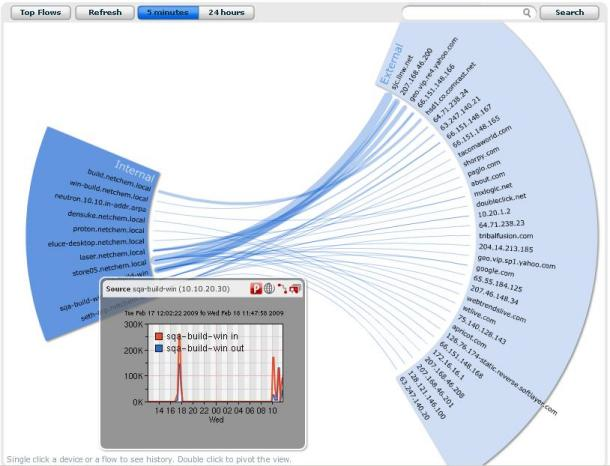 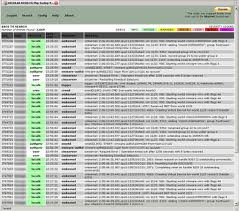 http://www.oscer.ou.edu/ostemmp.php
Number 2…
Next Generation Networking
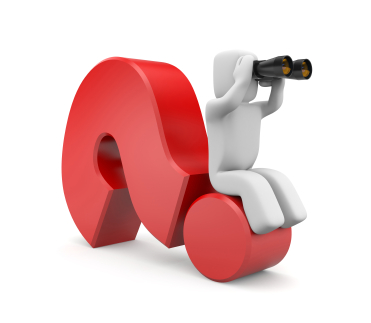 http://www.oscer.ou.edu/ostemmp.php
Number 2…
Next Generation Networking
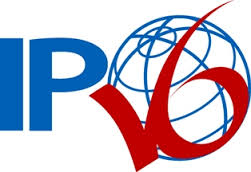 http://www.oscer.ou.edu/ostemmp.php
Number 2…
Next Generation Networking
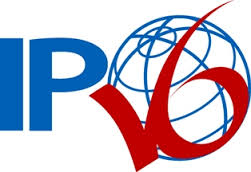 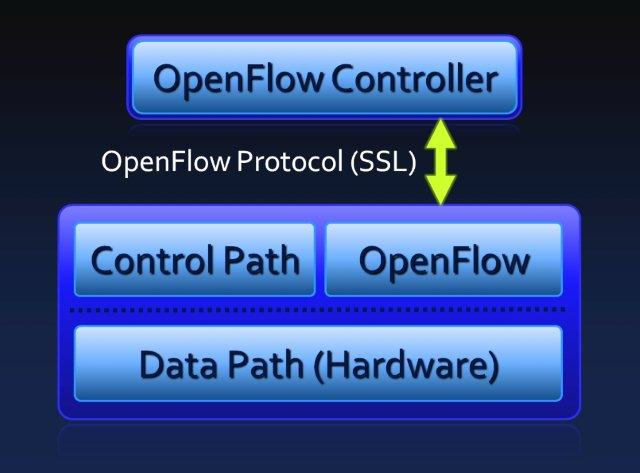 SDN
http://www.oscer.ou.edu/ostemmp.php
Number 2…
Next Generation Networking
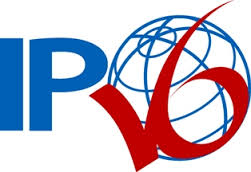 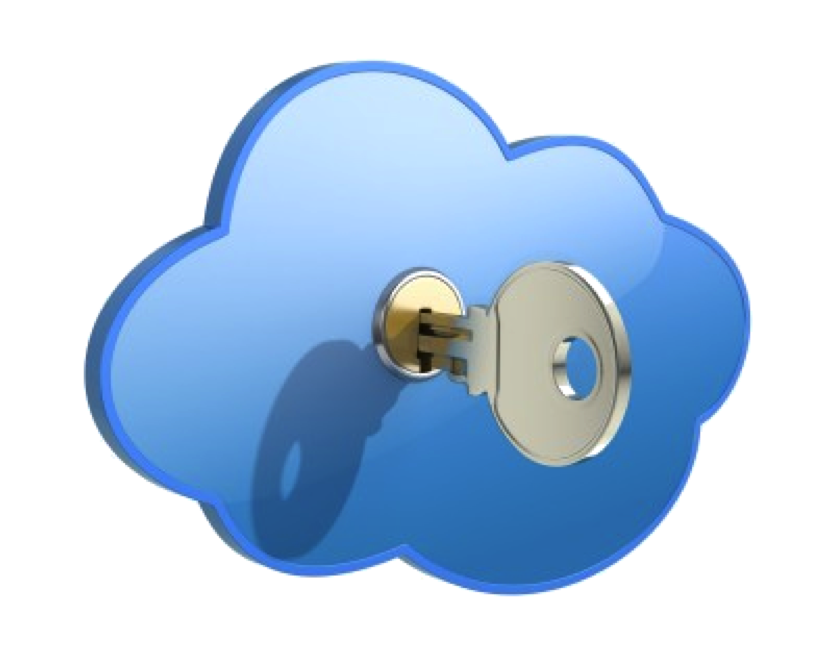 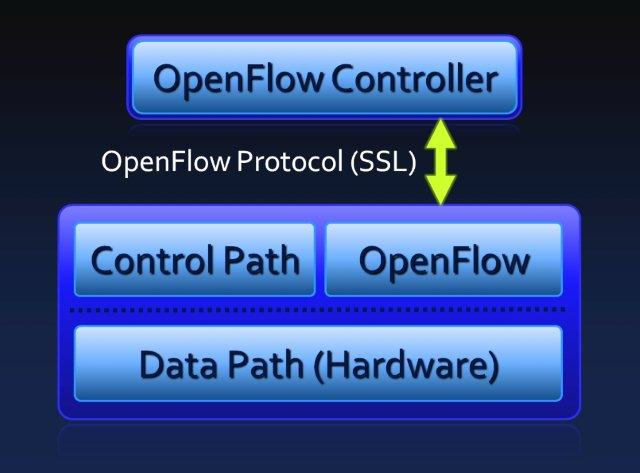 SDN
Cloud Computing
http://www.oscer.ou.edu/ostemmp.php
Number 2…
Next Generation Networking
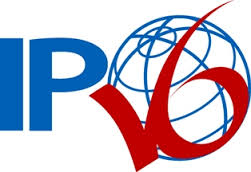 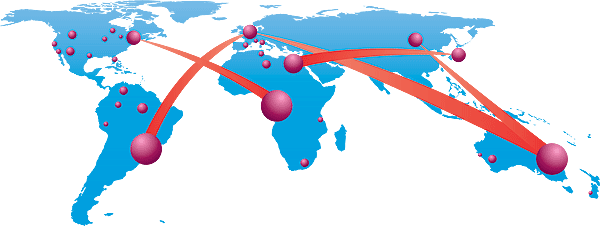 Circuit-Based Networking
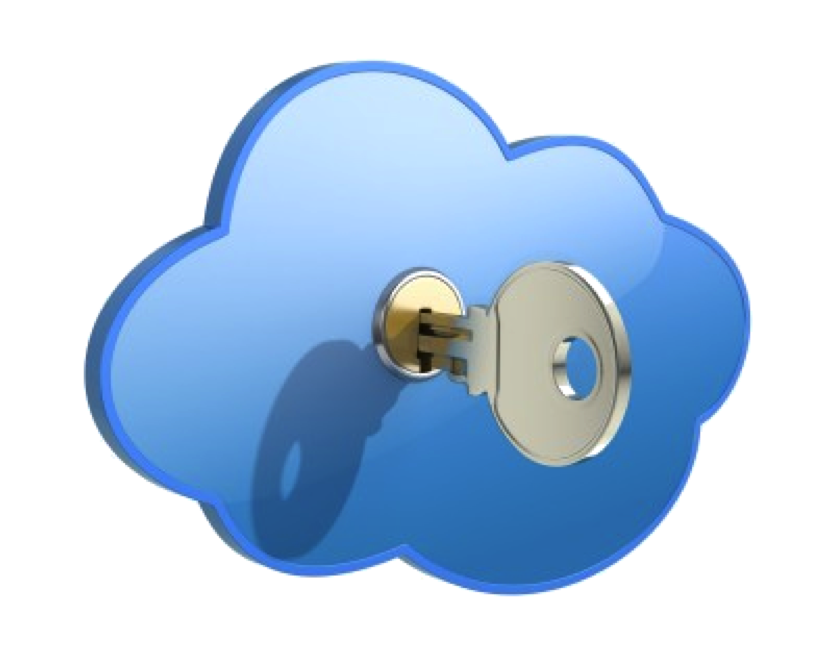 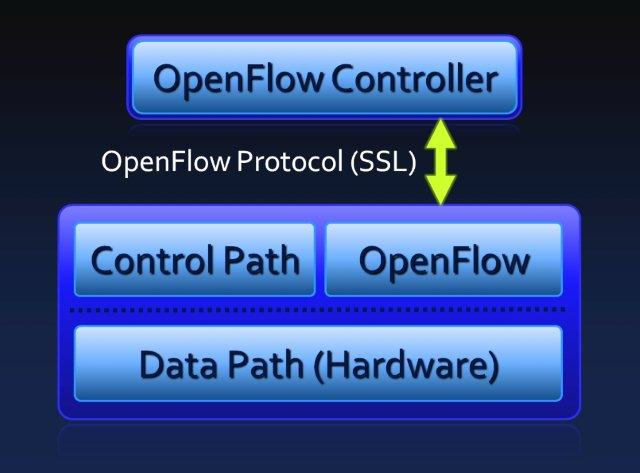 SDN
Cloud Computing
http://www.oscer.ou.edu/ostemmp.php
Number 2…
Next Generation Networking
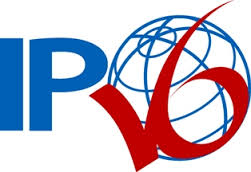 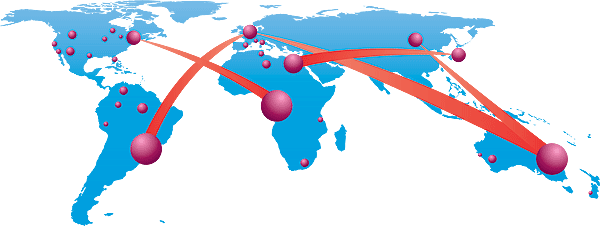 Circuit-Based Networking
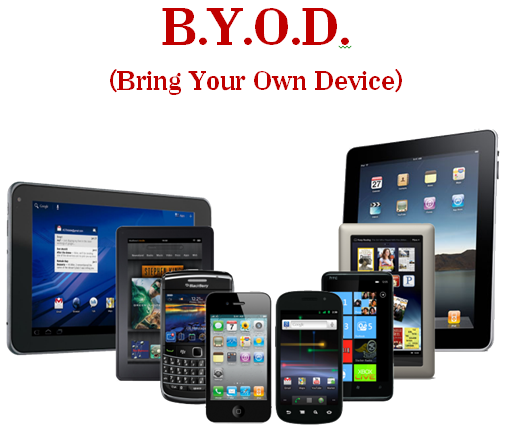 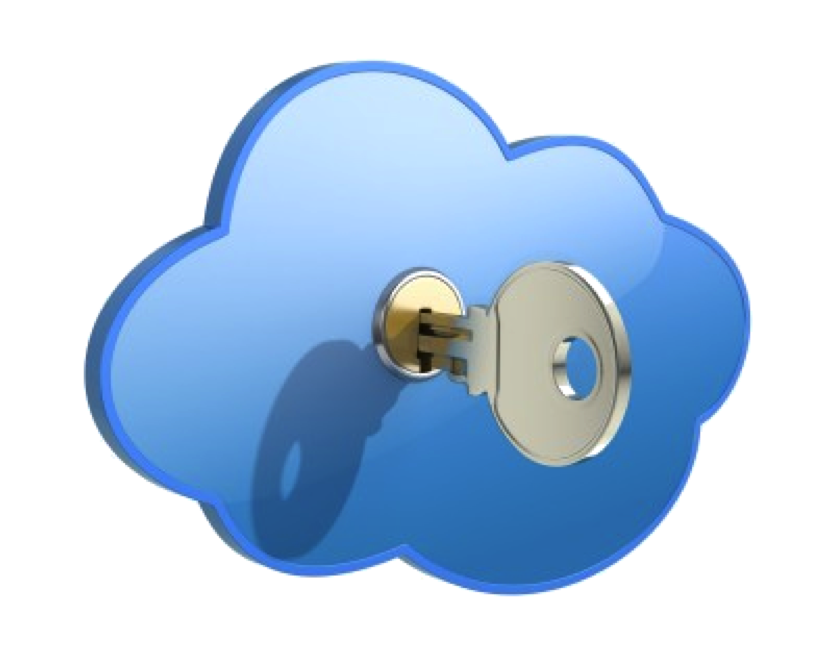 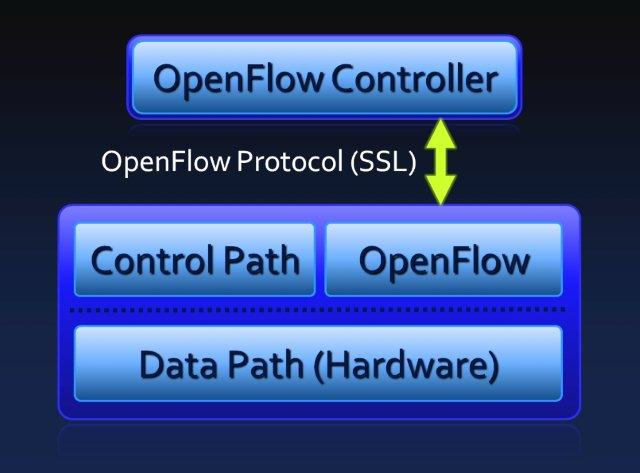 SDN
Cloud Computing
http://www.oscer.ou.edu/ostemmp.php
Number 2…
Next Generation Networking
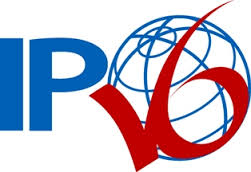 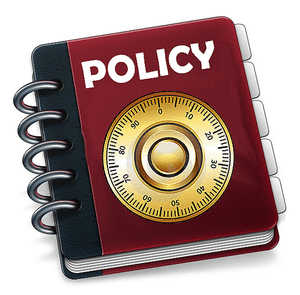 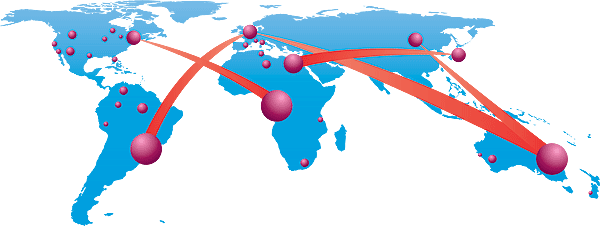 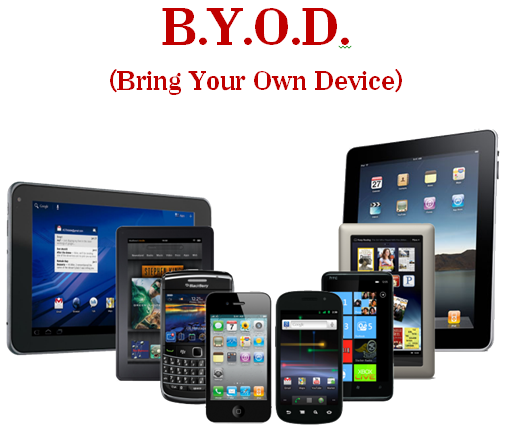 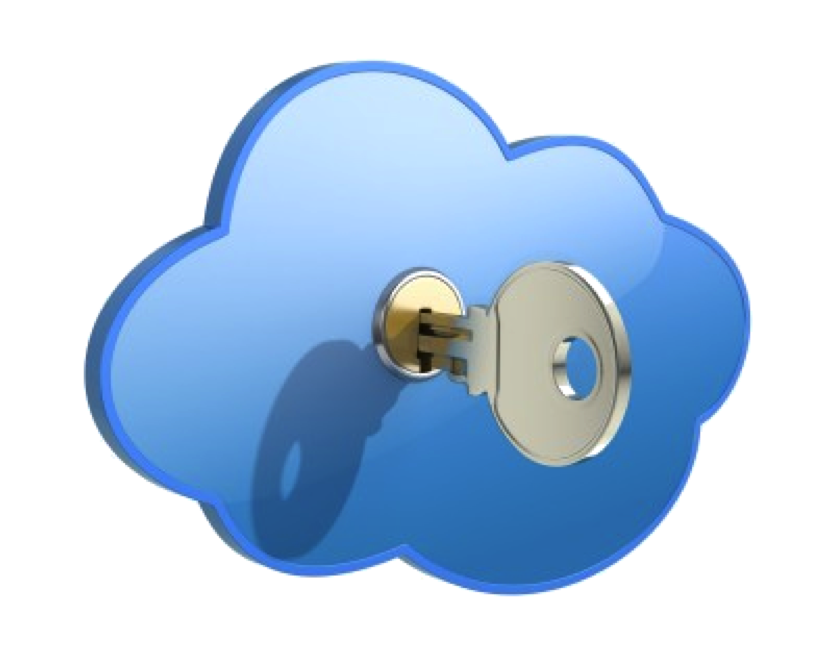 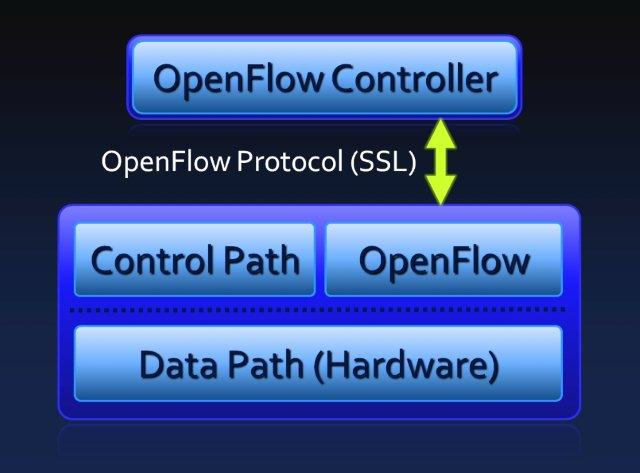 Security Policies have yet to be developed!
http://www.oscer.ou.edu/ostemmp.php
Number 1…
Internet of “things”…
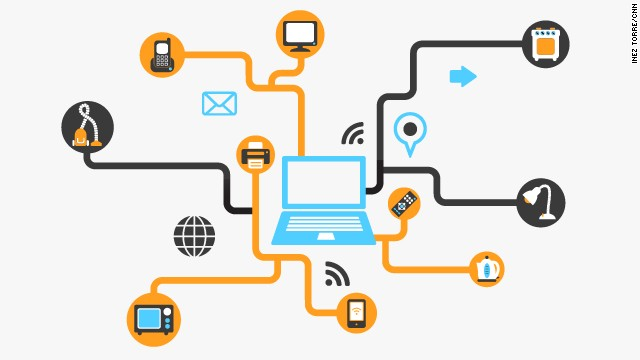 http://www.oscer.ou.edu/ostemmp.php
Number 1…
Networks used to be simple:
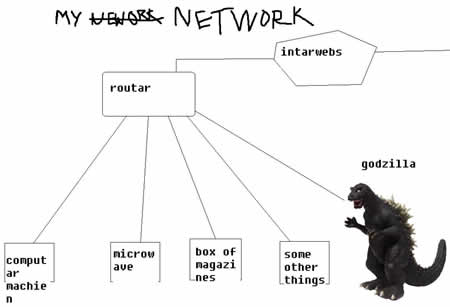 http://www.oscer.ou.edu/ostemmp.php
Number 1…
Now everything is network attached:
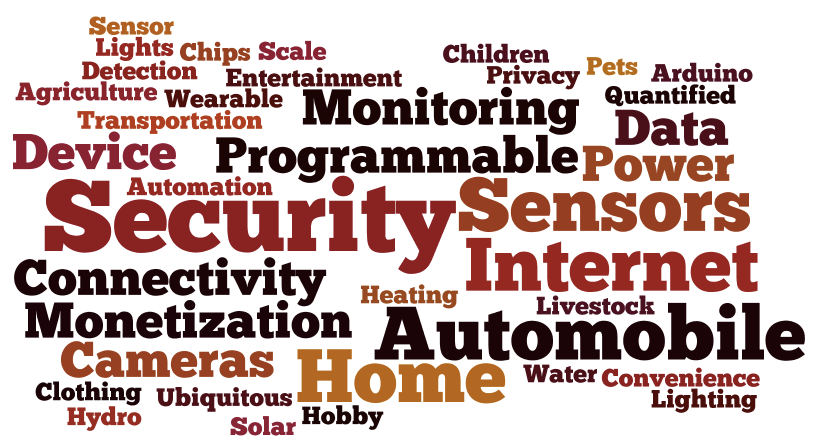 http://www.oscer.ou.edu/ostemmp.php
Number 1…
But what about the “protocols” used?
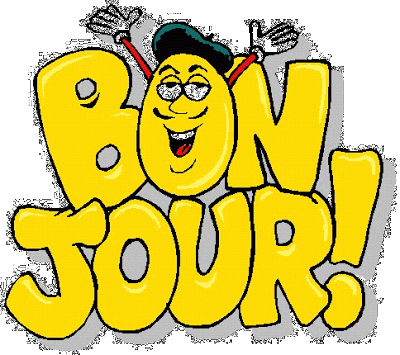 http://www.oscer.ou.edu/ostemmp.php
Number 1…
But what about the “protocols” used?
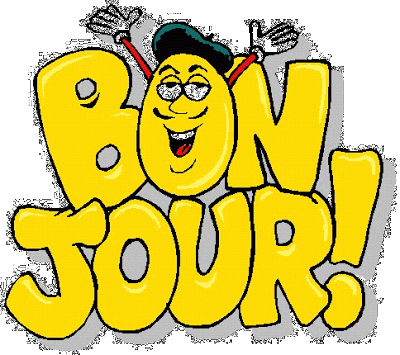 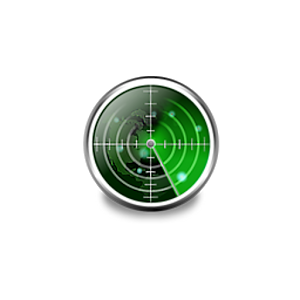 http://www.oscer.ou.edu/ostemmp.php
Location
Number 1…
But what about the “protocols” used?
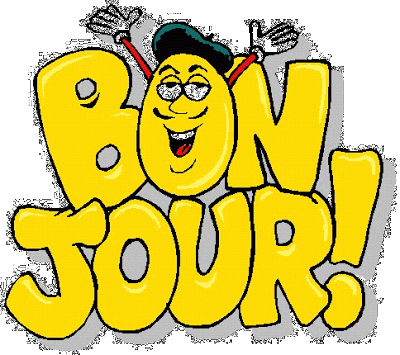 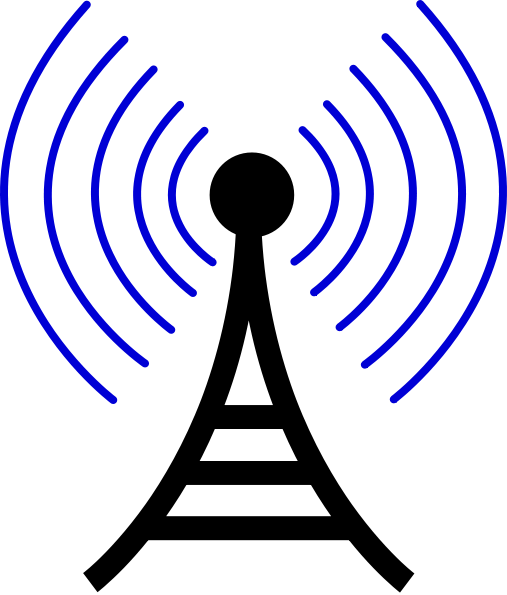 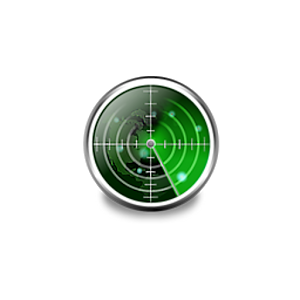 Over-the-air
transmission
http://www.oscer.ou.edu/ostemmp.php
Location
Number 1…
But what about the “protocols” used?
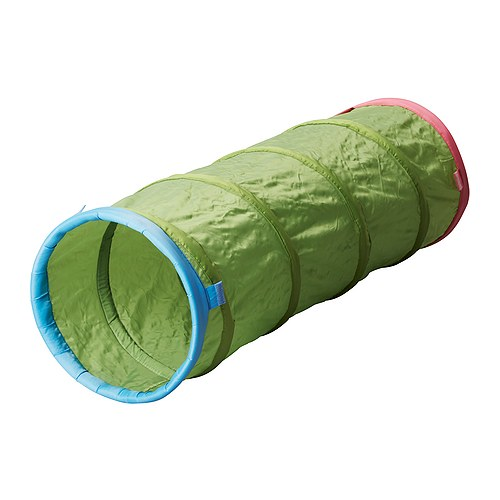 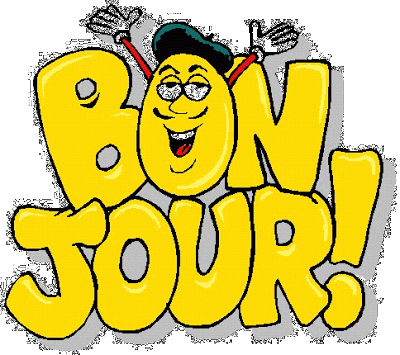 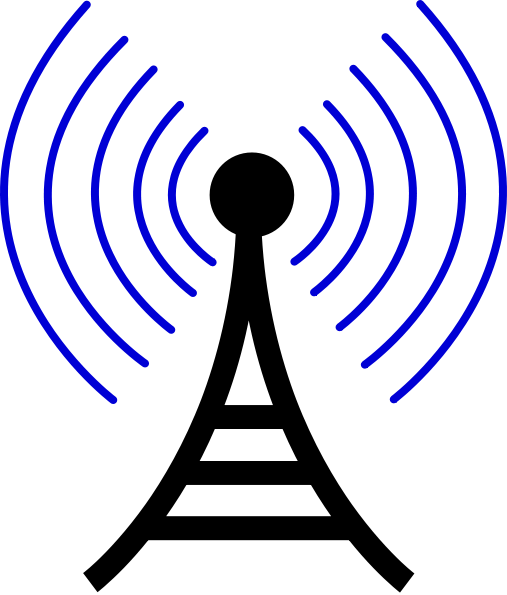 Tunneling
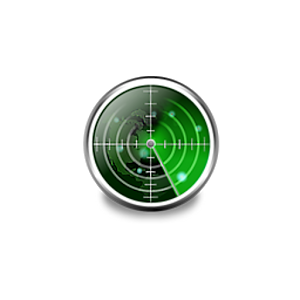 Over-the-air
transmission
http://www.oscer.ou.edu/ostemmp.php
Location
Number 1…
But what about the “protocols” used?
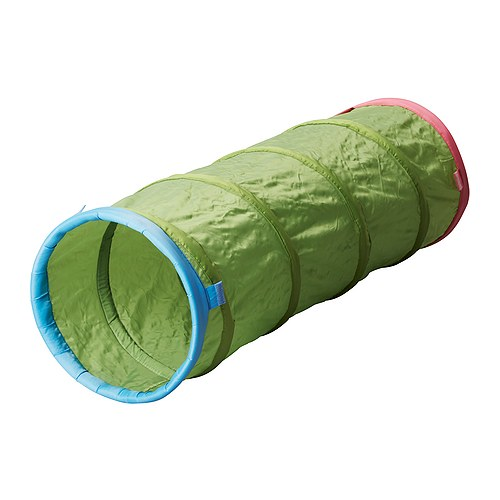 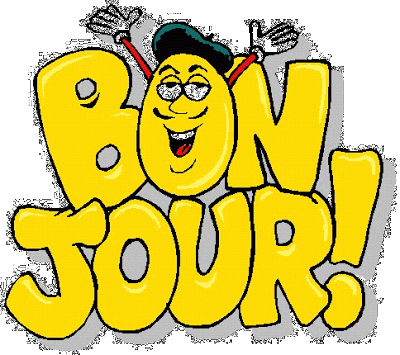 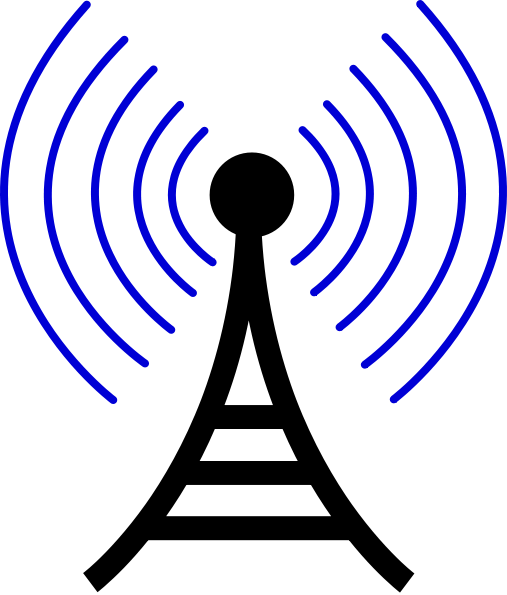 Tunneling
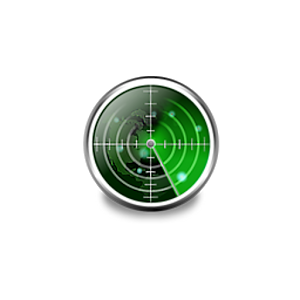 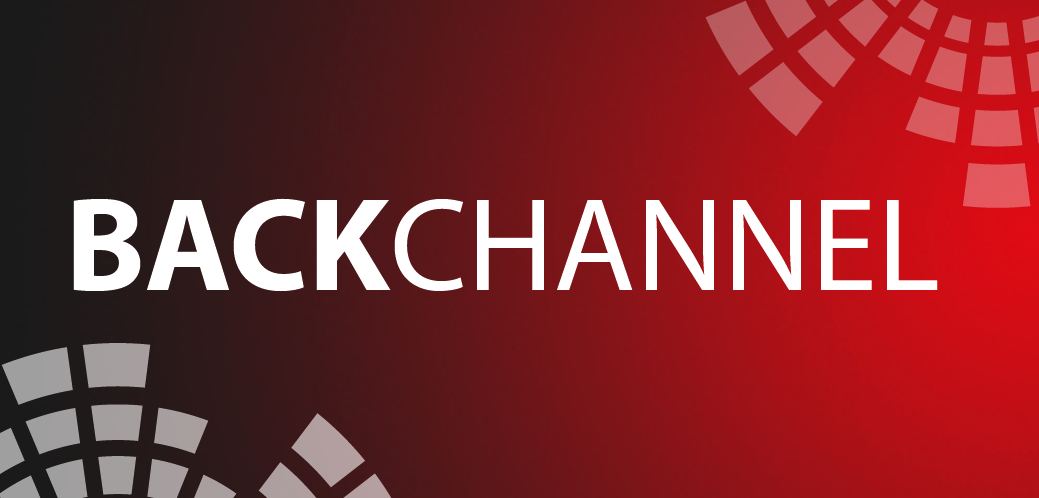 Over-the-air
transmission
Firewall Traversal
http://www.oscer.ou.edu/ostemmp.php
Location
Number 1…
But what about the “protocols” used?
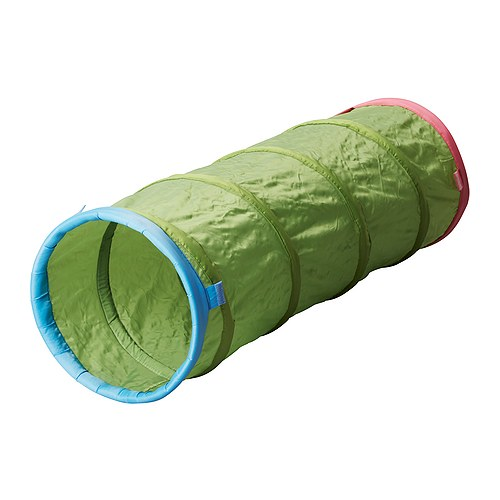 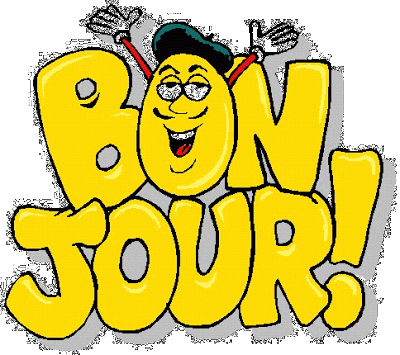 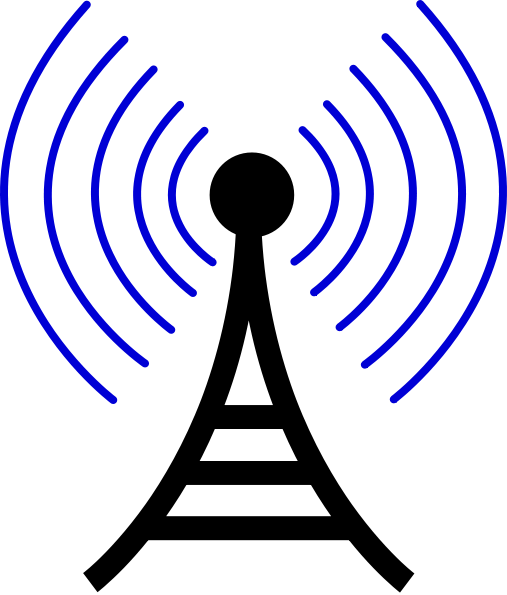 Users assume that the devices that they 
connect to are both KNOWN and TRUSTWORTHY!
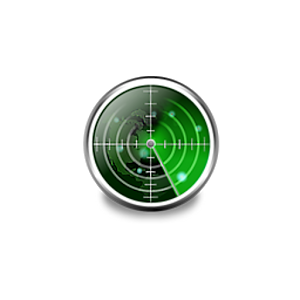 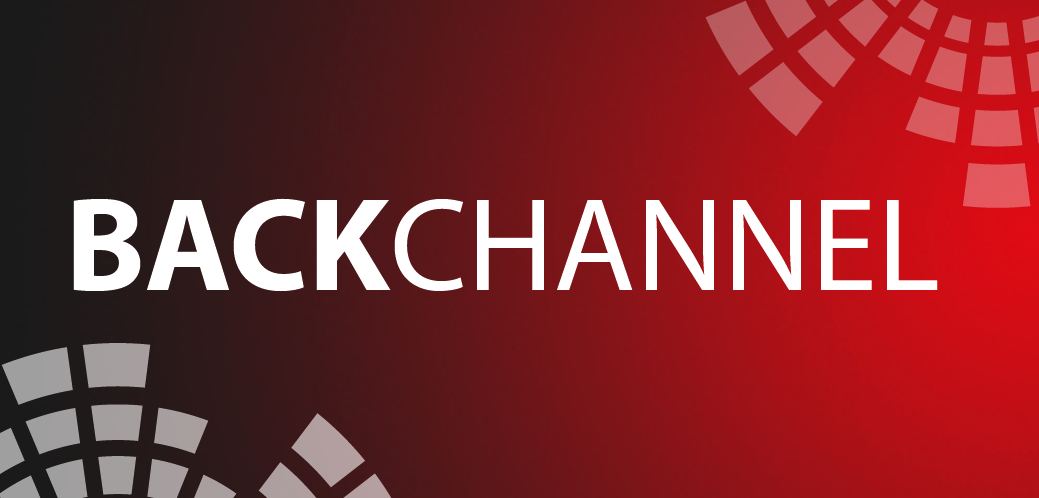 http://www.oscer.ou.edu/ostemmp.php
If you got ‘em, ask ‘em!
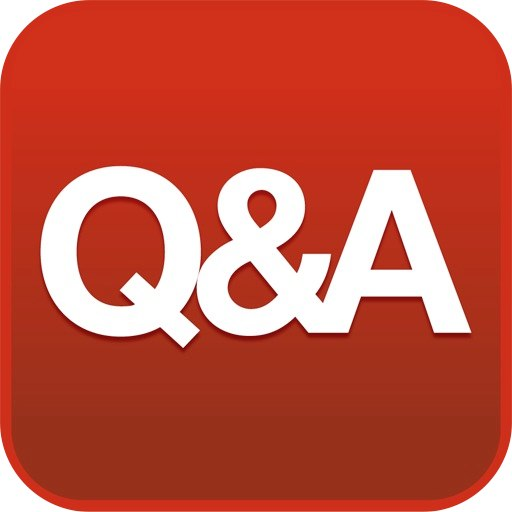 Evaluation Time!
Please take a moment to fill out the evaluations…
or NOT!  The evaluations are completely optional!



       No personal or personally identifiable data is collected.

       Data is used by the grant providers to gauge success.
The End (about time too…)
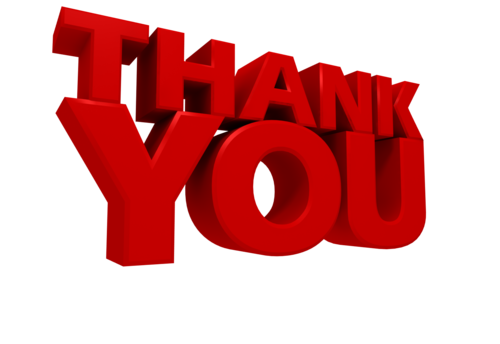 (and now for Chris Mallow…)